‘Planetary Defence’ and –what is Europe doing?
 

Detlef KoschnyPlanetary Defence Office, ESA
Lehrstuhl für Raumfahrttechnik, TU München
Image: ESA/P. Carril
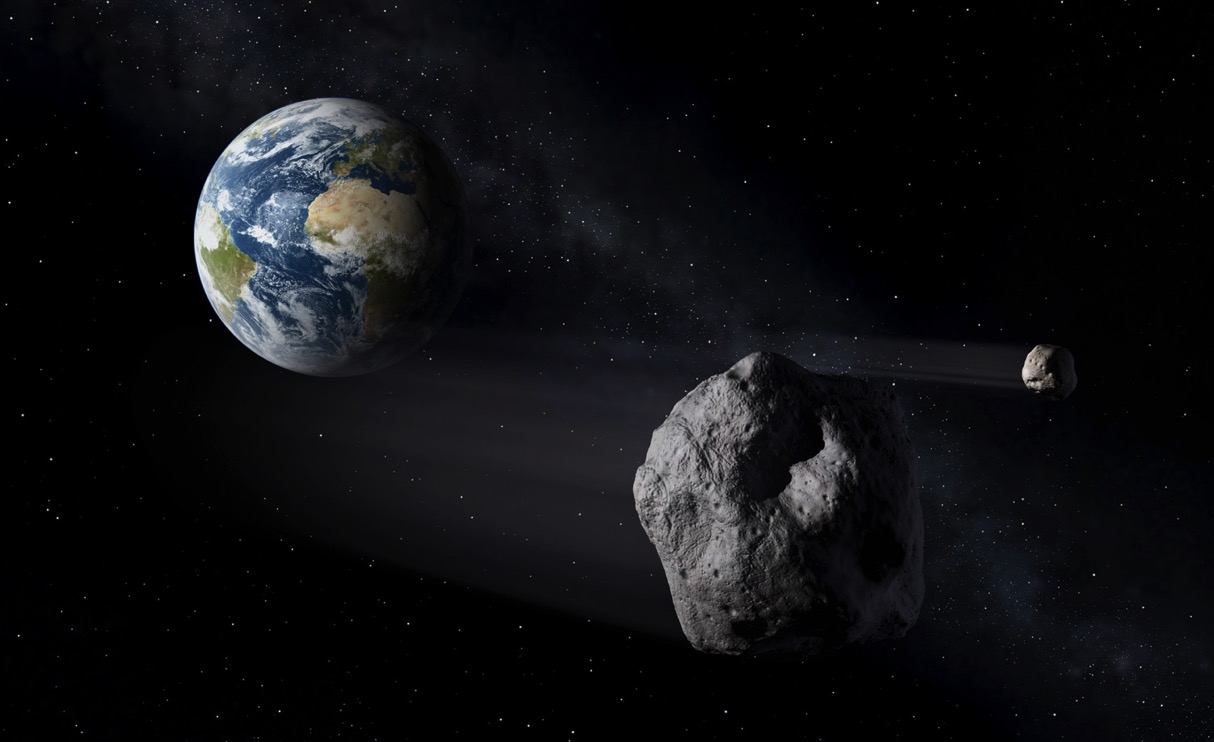 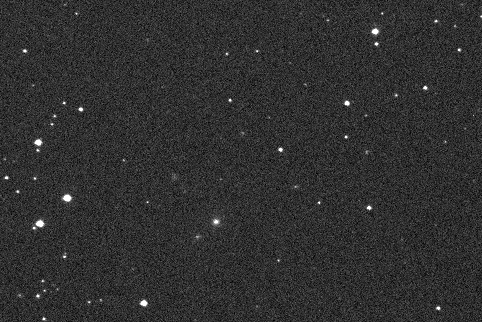 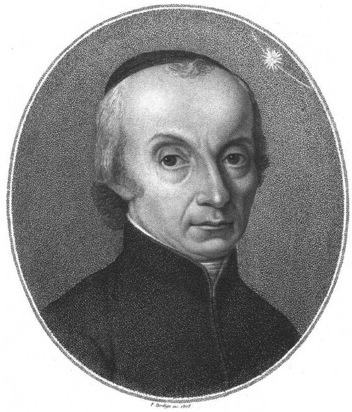 (Image: Apitsch, http://www.astro-wildberg.de/anf-d.htm)
01 Jan 1801
Asteroid = “like a star”
SSA-NEO-ESA-HO-0236/1.0; Jan 2016,  p. 2
[Speaker Notes: Sky image taken with a telescope, an area about half the apparent size of the Moon, over one hour
Moving dot: ‘like a star’ – is not a star, but an asteroid

Der erste Asteoroid wurde am 1. 1. 1801 entdeckt, von Giuseppe Piazzi. Er suchte eigentlich ein Objekt, das die Bahn von Neptun störte… Er nannte ihn Ceres (“Götterbote?”)]
What are asteroids?
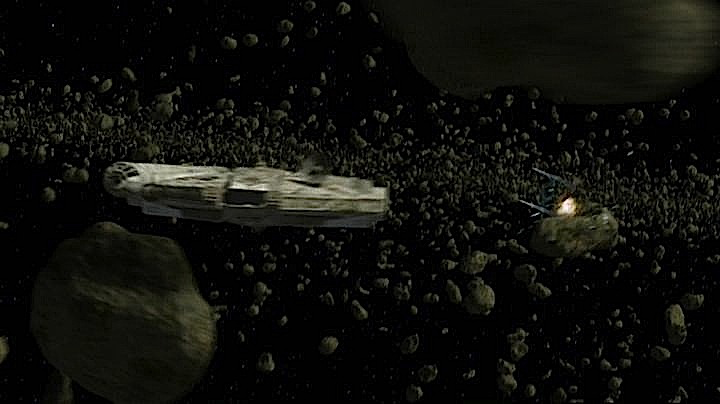 Credit: Disney
ESA unclassified – For official use
[Speaker Notes: Latest since Han Solo we all know how asteroids look like]
What are asteroids?
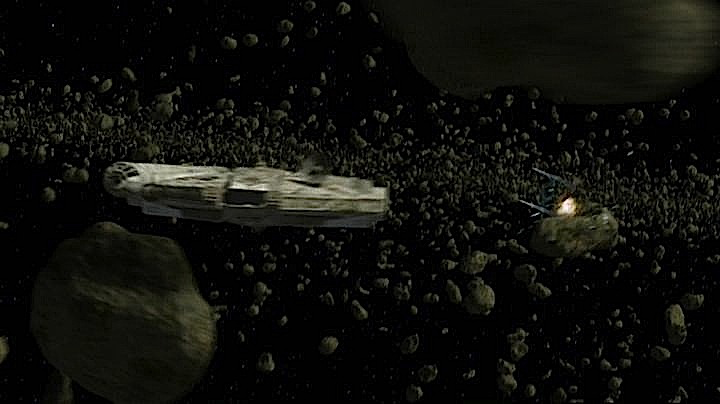 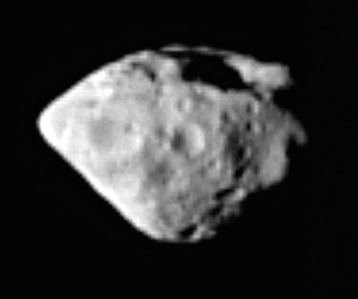 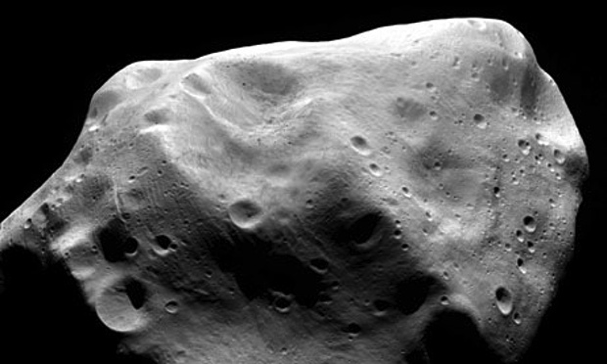 Image credit: MPS/UPD/LAM/IAA/RSSD/INTA/UPM/DASP/IDA
ESA unclassified – For official use
[Speaker Notes: Rosetta flew by two asteroids, Steins and Lutetia
Steins: a few km in size
Lutetia: 110 km
Rocky surface, impact craters

Wichtig für Wissenschaft: Überbleibsel aus der Entstehungszeit des Sonnensystems]
Where do they come from?
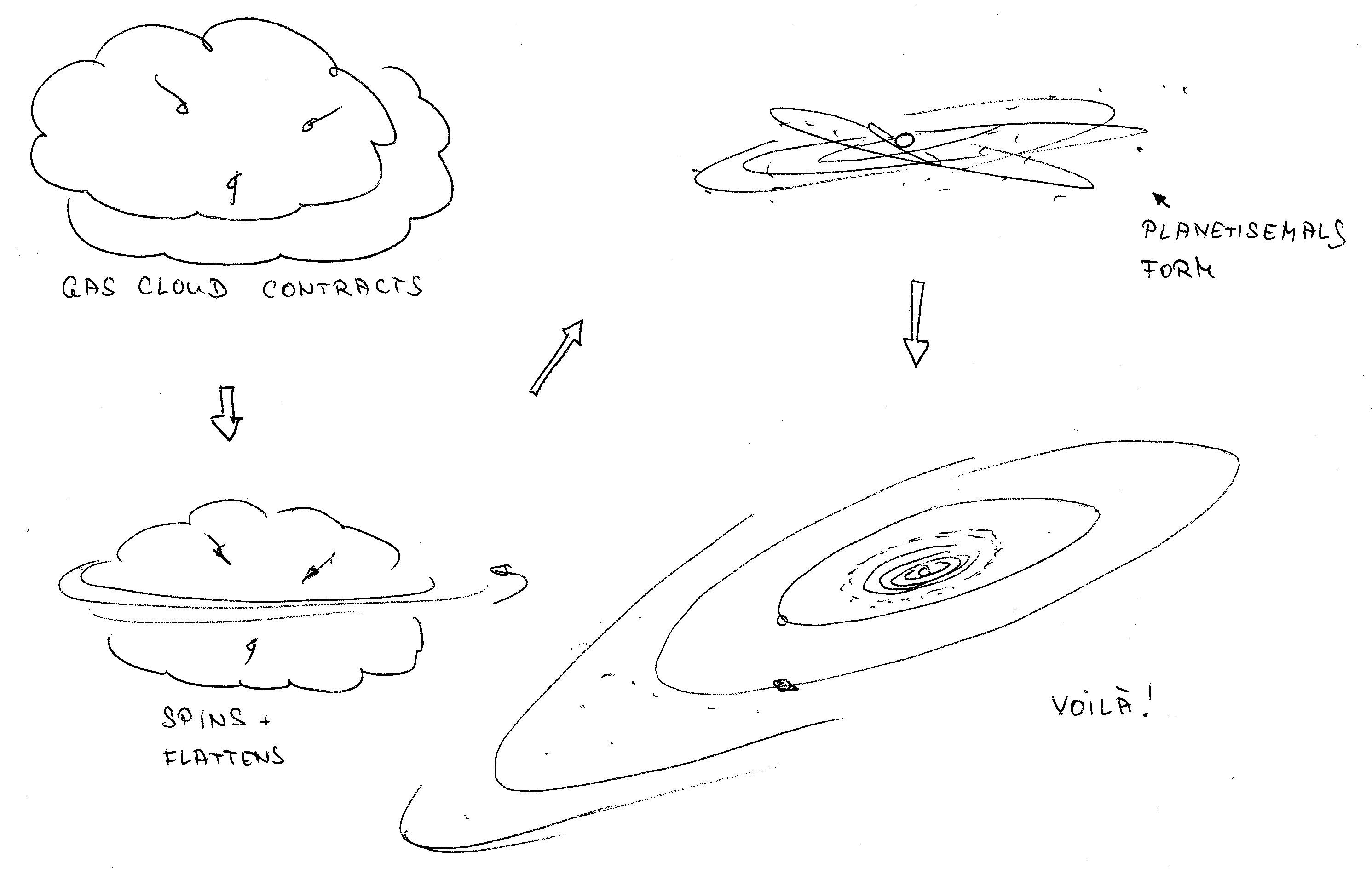 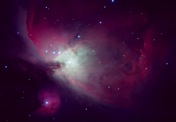 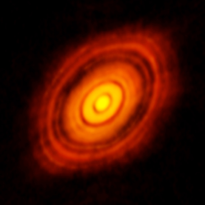 Image: Apitsch
Image: CfA, NRAO/AUI/NSF, ALMA (ESO/NAOJ/NRAO)
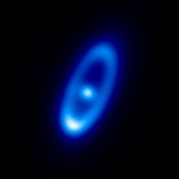 Image: NASA/ESA HST
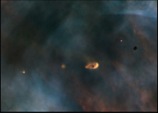 ESA/Herschel/PACS
Where are they?
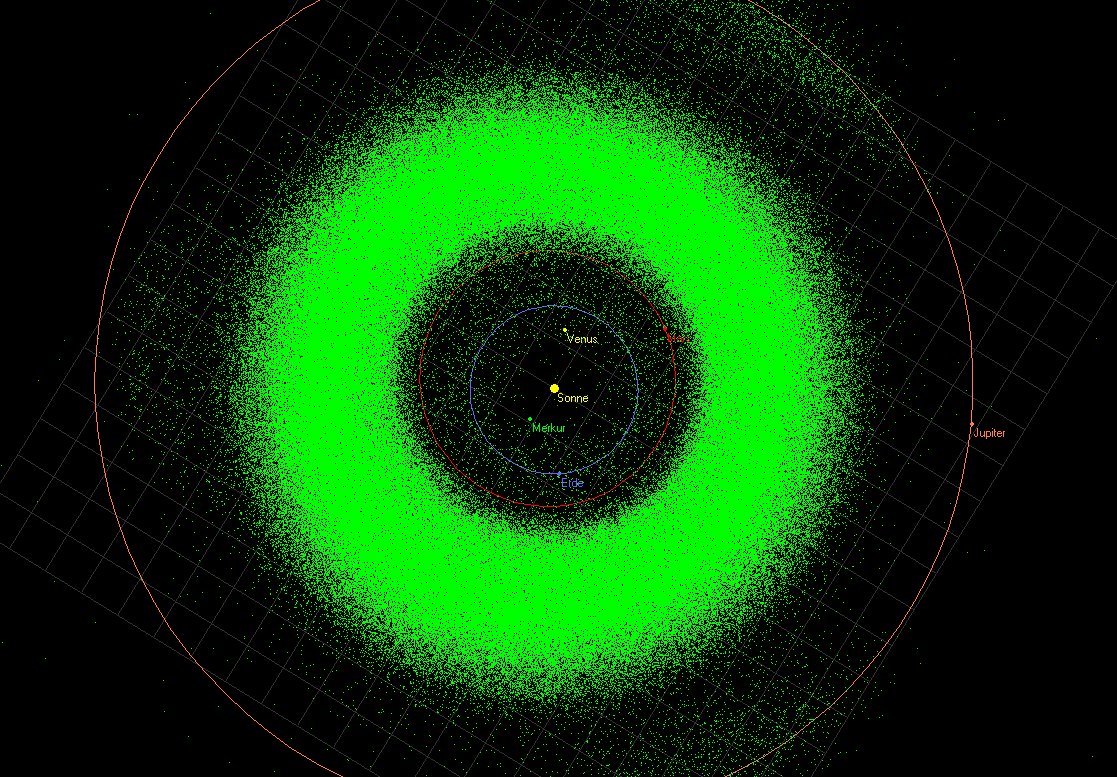 Jupiter Trojans
Near-Earth objects, NEOs
https://neotools.ssa.esa.int/ovt
Easysky.de (B. Busch)
Main belt
Jupiter Trojans
[Speaker Notes: In our solar system: Most of the stuff is between Mars and Jupi
Explain what a NEO is (definition)]
Can they hit our planet?
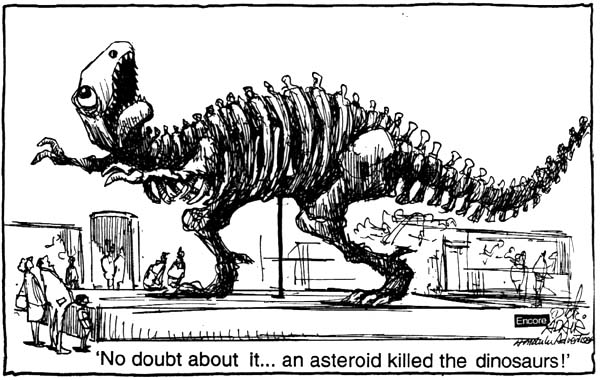 Cartoon von Dick Adair, Honolulu Advertiser, 10 Oct 2002
ESA unclassified – For official use
[Speaker Notes: Tada!]
Yes - Meteor Crater, Arizona
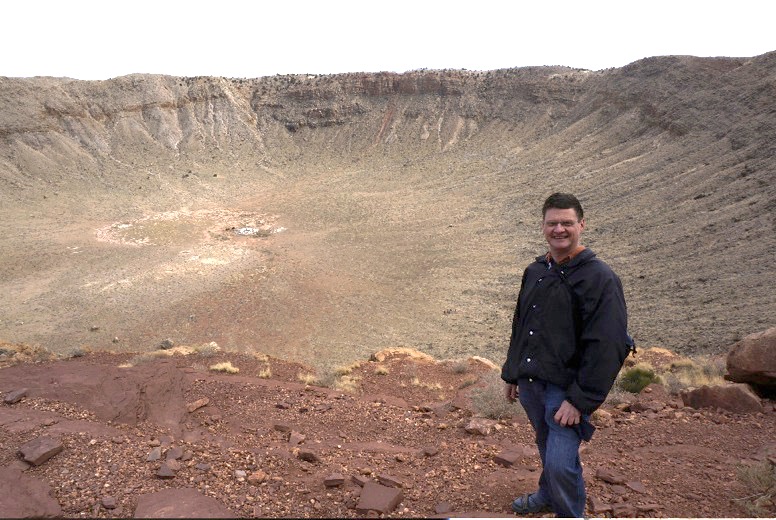 Tunguska
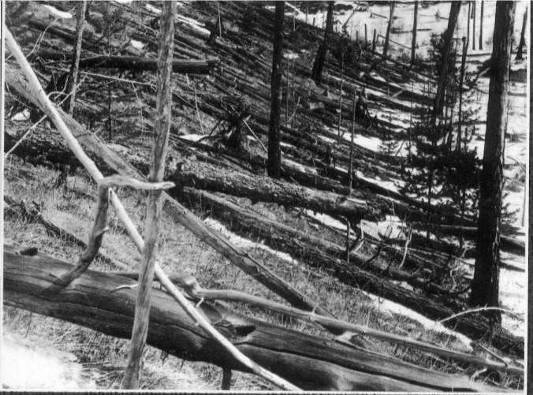 ESA unclassified – For official use
[Speaker Notes: Meteor Crater in Arizona
50 000 years old
1.2 km diameter
Asteroid estimated to be 40-50 m, iron]
Chelyabinsk, Feb 2013
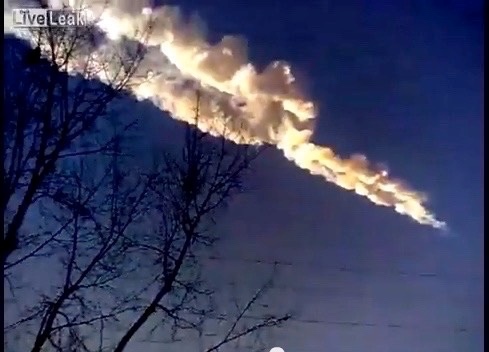 z.B. https://www.youtube.com/watch?v=Y7Rx2PZ7C0c
ESA unclassified – For official use
[Speaker Notes: Chelyabinsk
15 Feb 2013
20 m stony object
Blast wave breaks windows
1500 people hurt
Largest piece 500 kg fell in lake]
How many are there?
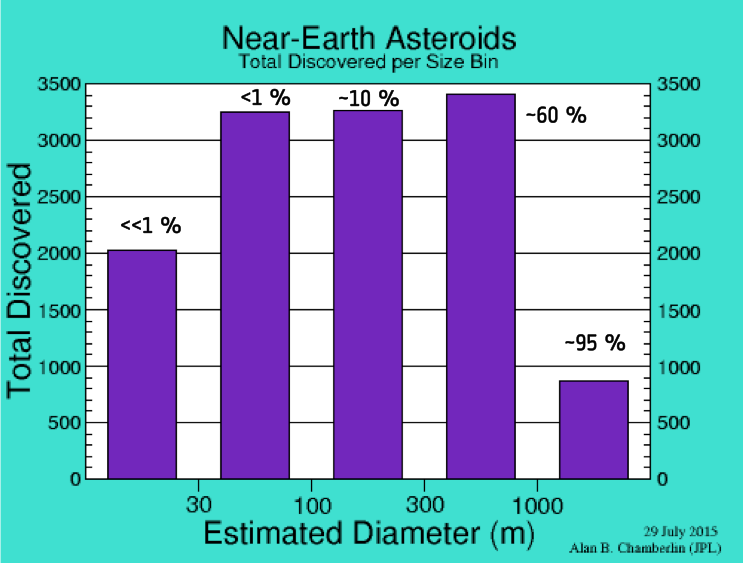 Total: ca. 30000
ESA unclassified – For official use
[Speaker Notes: Total known number of NEOs is currently just above 18000.
All sizes
The larger, the easier
Wie oft passierts:
- 10 m: Alle paar Jahre
20 m: Alle 10 – 100 Jahre
40 m: Einige 100 bis 1000 Jahre
100 m:]
ESA’s ”Planetary Defence Office”
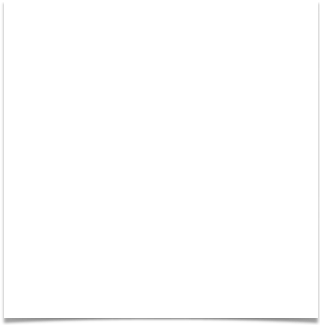 This is our logo
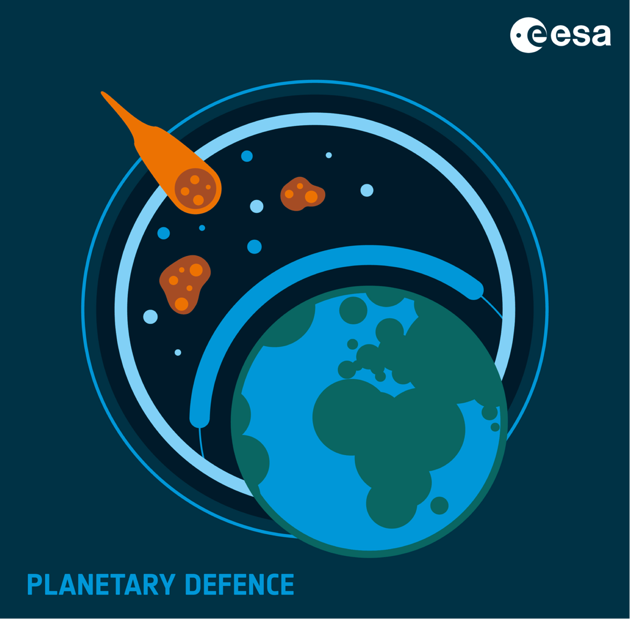 Find them
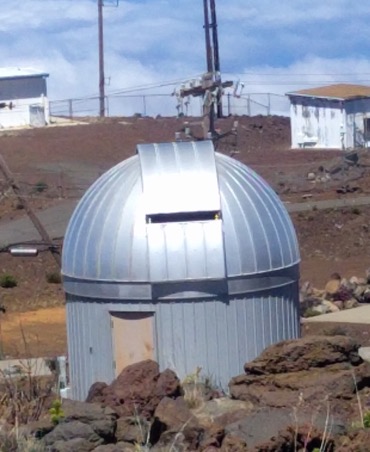 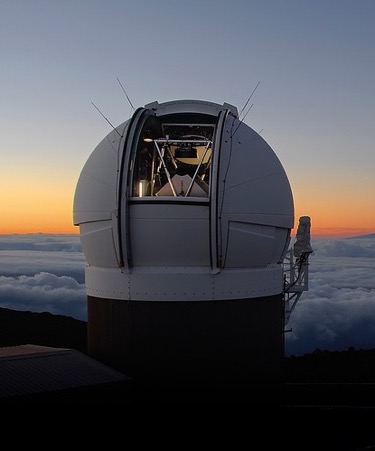 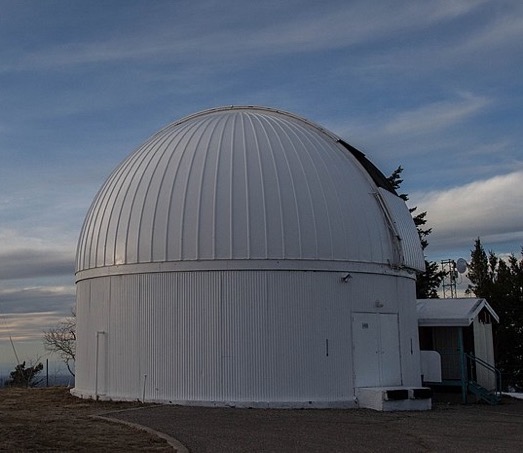 ATLAS Survey, Hawaii, USA
Pan-STARRS, Hawaii, USA
Catalina Sky Survey, Arizona, USA
Pan-STARRS
CSS / D. Oberhaus
ATLAS / M. Micheli
Survey telescopes
[Speaker Notes: Some points to the first pillar

The Centre is organizing a network of telescope for high-priority NEO observations:

For follow-up:
ESA’s own telescopes, built and operated by ESA (e.g. ESA OGS).
Contracts for direct access to existing telescopes (e.g. Calar Alto Schmidt)
Contracts to support external European NEO observers (e.g. Klet observatory).
Institutional collaborations with other agencies (e.g. with ESO for VLT).
Scientific proposals to access worldwide telescopes (e.g. KASI telescopes).
Specific collaborations with other observers and observatories (e.g. OASI).

For survey (future):
Flyeye survey telescope currently under development.]
‘Follow-up’
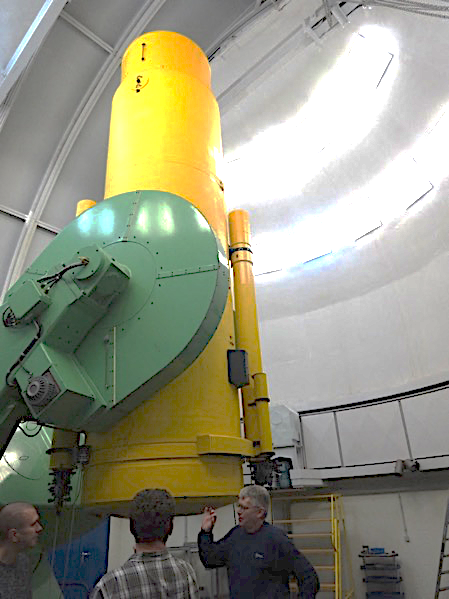 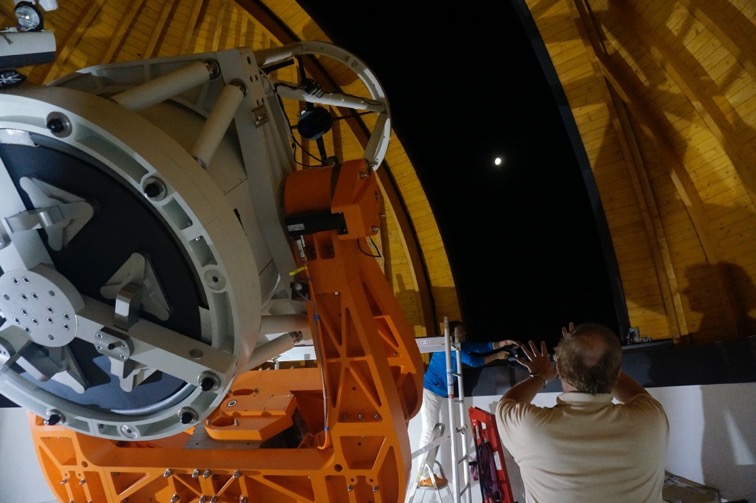 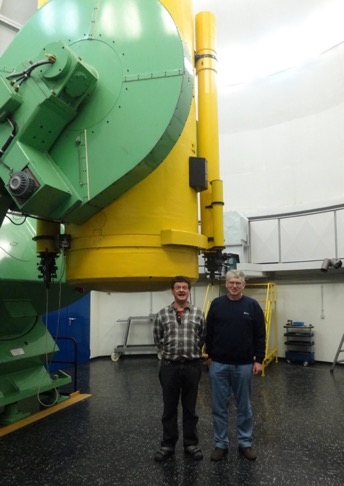 1-m KletCzech Republic
ESA / H.  Raab
0.8-m CAHA SchmidtCalar Alto, Spain
The future in Europe
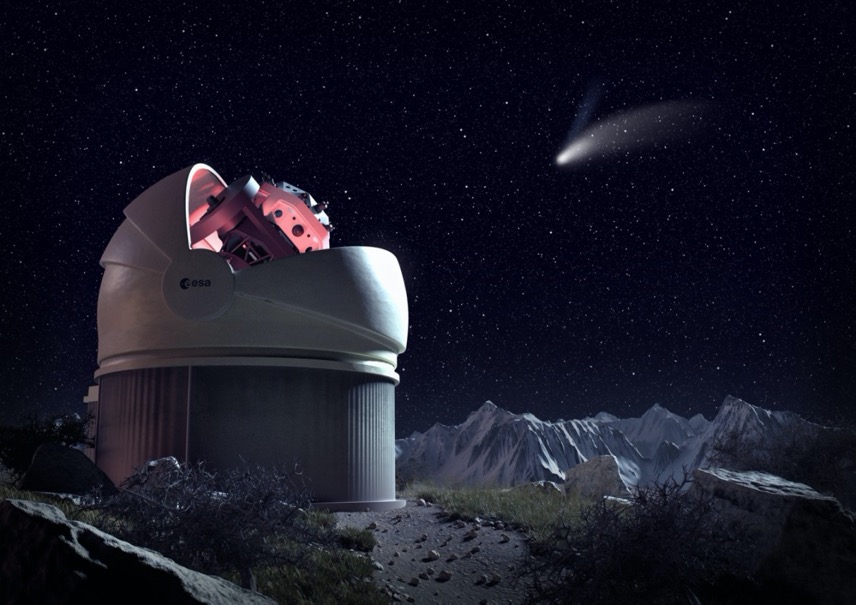 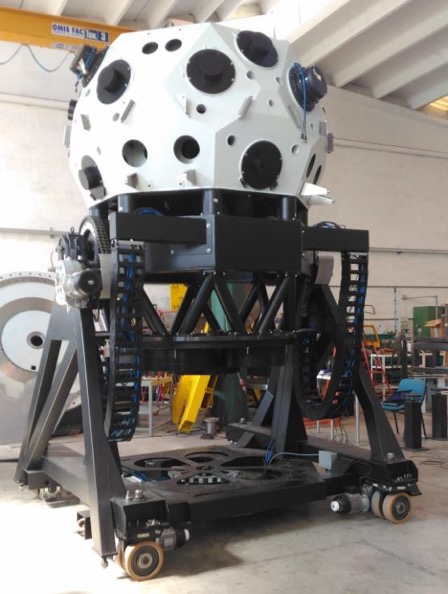 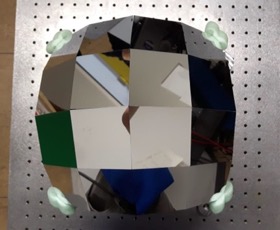 ESA / H.  Raab
ESA is currently installing a so-called ‘Flyeye’ survey telescope
[Speaker Notes: Some points to the first pillar

The Centre is organizing a network of telescope for high-priority NEO observations:

For follow-up:
ESA’s own telescopes, built and operated by ESA (e.g. ESA OGS).
Contracts for direct access to existing telescopes (e.g. Calar Alto Schmidt)
Contracts to support external European NEO observers (e.g. Klet observatory).
Institutional collaborations with other agencies (e.g. with ESO for VLT).
Scientific proposals to access worldwide telescopes (e.g. KASI telescopes).
Specific collaborations with other observers and observatories (e.g. OASI).

For survey (future):
Flyeye survey telescope currently under development.]
Apparent size of the full Moon
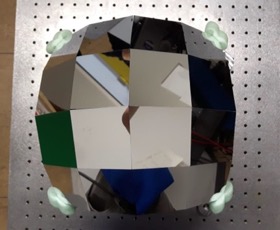 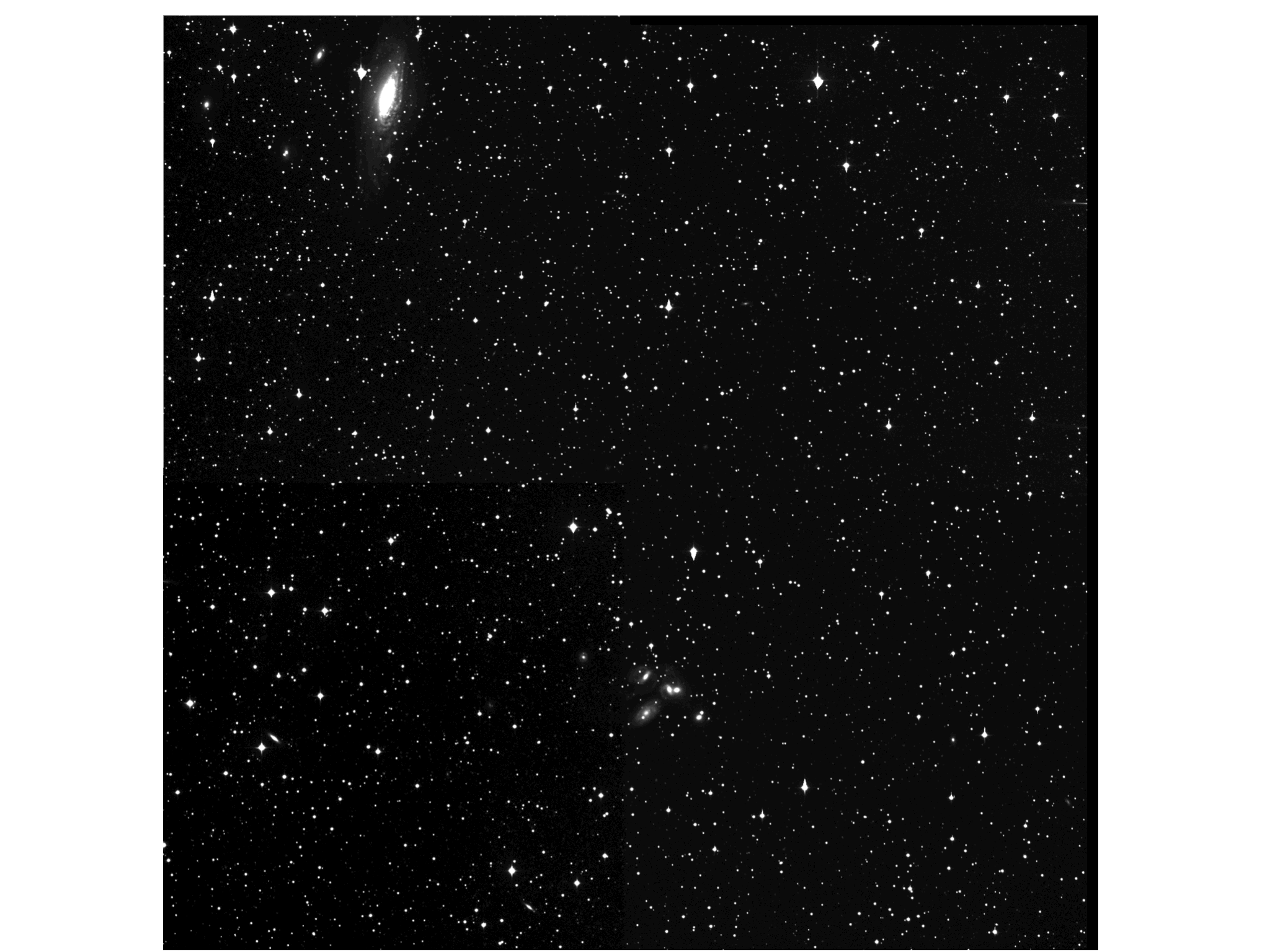 Flyeye – field in the sky
6.7 deg x 6.7 deg
[Speaker Notes: Some points to the first pillar

The Centre is organizing a network of telescope for high-priority NEO observations:

For follow-up:
ESA’s own telescopes, built and operated by ESA (e.g. ESA OGS).
Contracts for direct access to existing telescopes (e.g. Calar Alto Schmidt)
Contracts to support external European NEO observers (e.g. Klet observatory).
Institutional collaborations with other agencies (e.g. with ESO for VLT).
Scientific proposals to access worldwide telescopes (e.g. KASI telescopes).
Specific collaborations with other observers and observatories (e.g. OASI).

For survey (future):
Flyeye survey telescope currently under development.]
Orbit determination and prediction
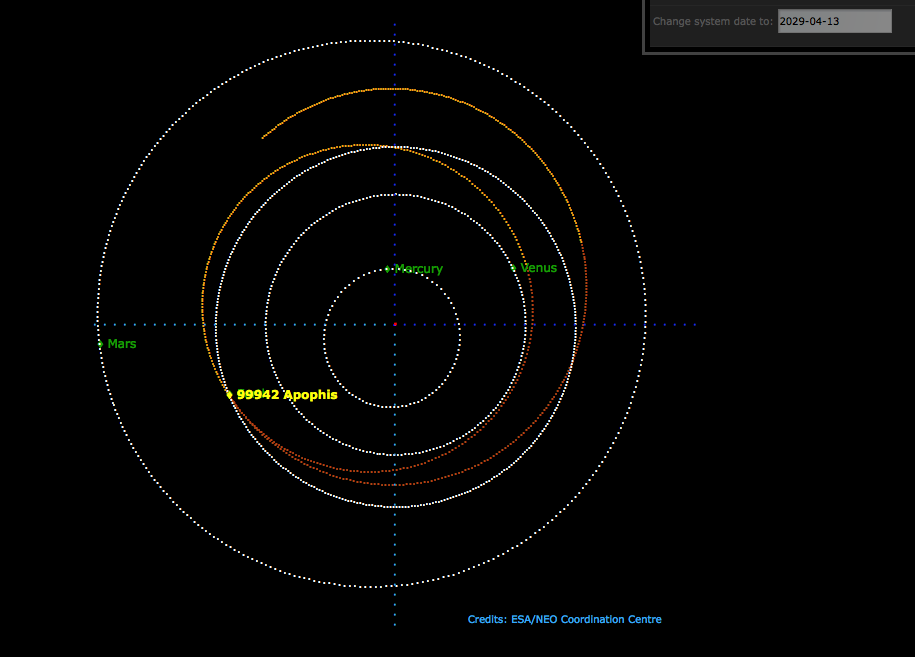 [Speaker Notes: Beobachtungen Weltweit => NEODyS => Bahn 100 Jahre in die Zukunft]
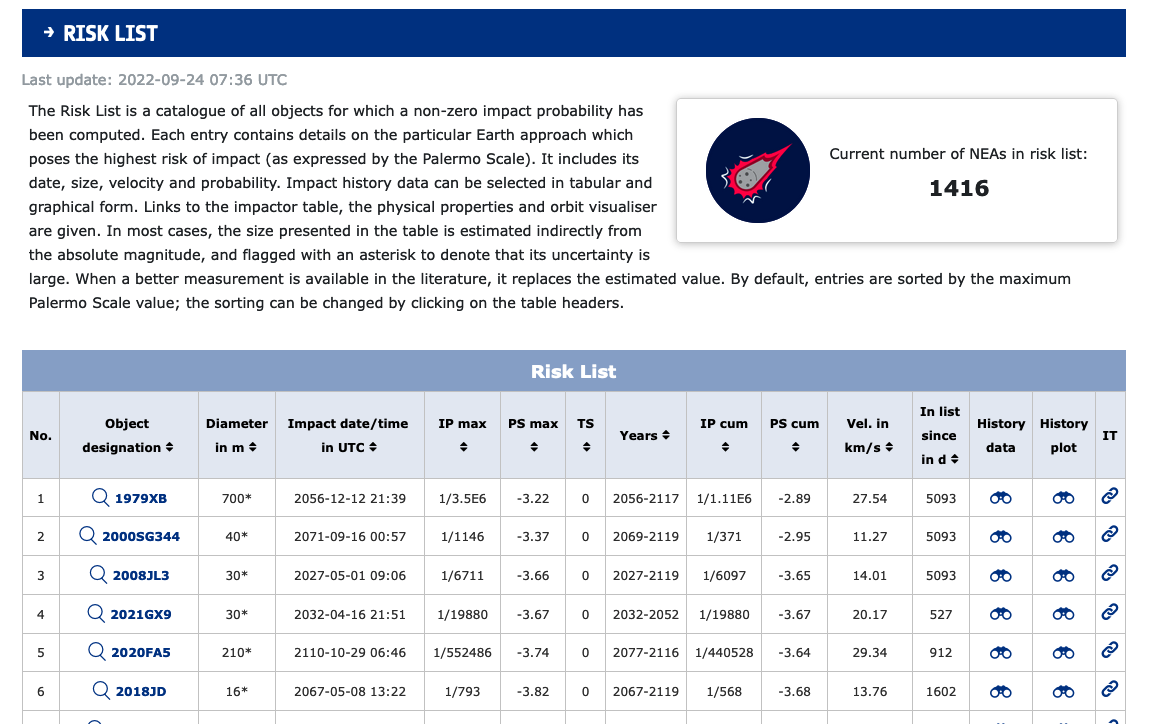 http://neo.ssa.esa.int/risk-page
Politics
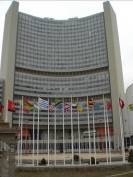 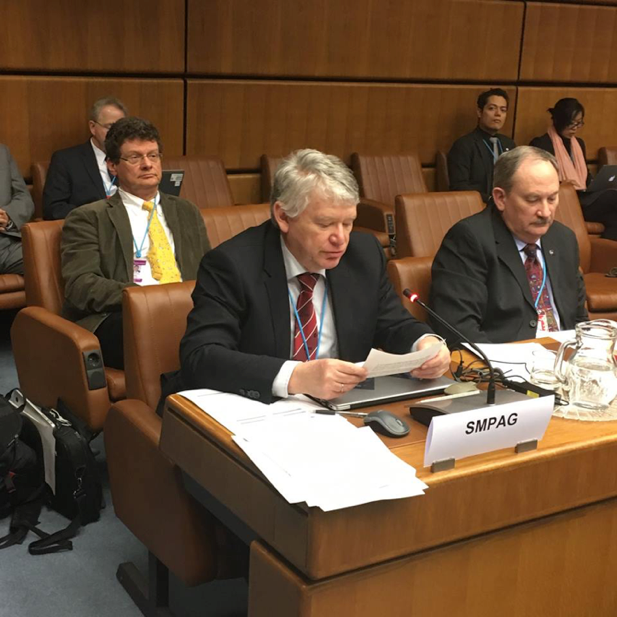 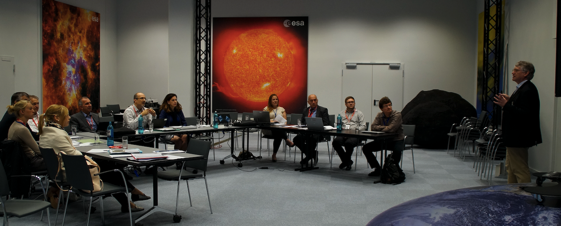 [Speaker Notes: Im Rahmen der UN und innerhalb der Raumfahrtbehörden (z.B. ESA) wurde diskutiert wie man und wen man informiert .]
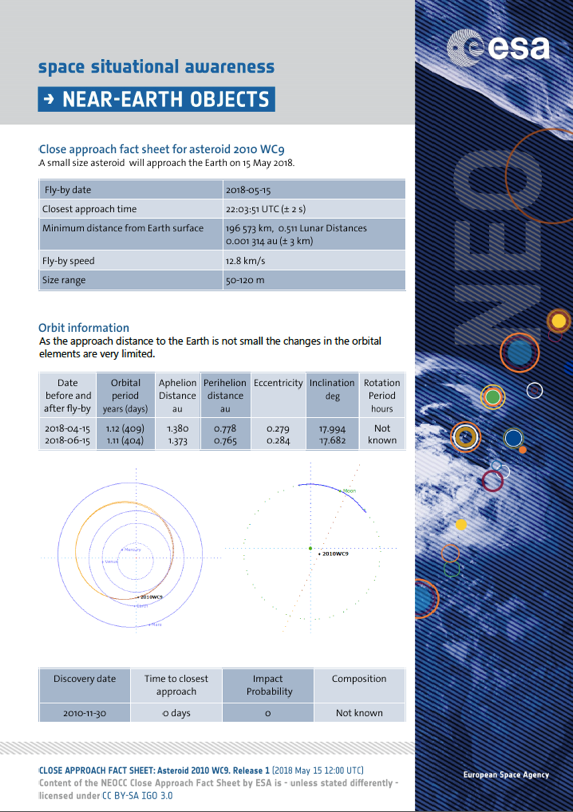 Warning
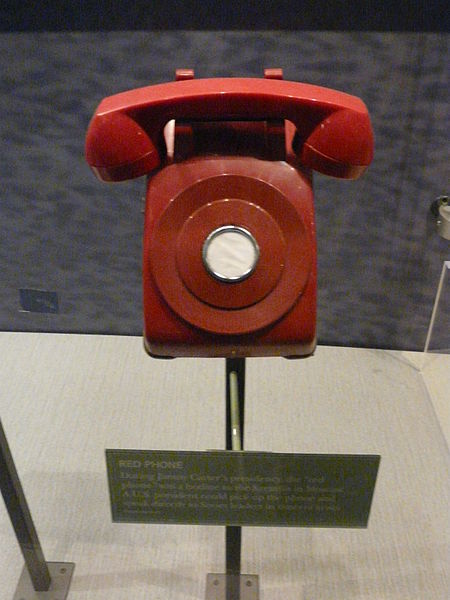 http://neo.ssa.esa.int/cafs
[Speaker Notes: ESA bereitet Info für Katastrophenschutzbehörden vor, z.B. ein ‘Close Approach Fact Sheet’]
Can we deflect asteroids? – yes
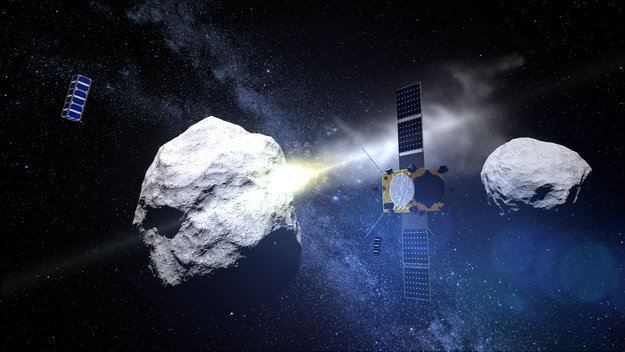 https://dart.jhuapl.edu/
https://www.esa.int/hera
[Speaker Notes: Wenn <10 m - 'enjoy the show'. Bei 20-40 m: Warning; >40 m evakuieren. 100 m: Abwehren!

DART und Hera.]
The DART mission (Double Asteroid Redirection Test)
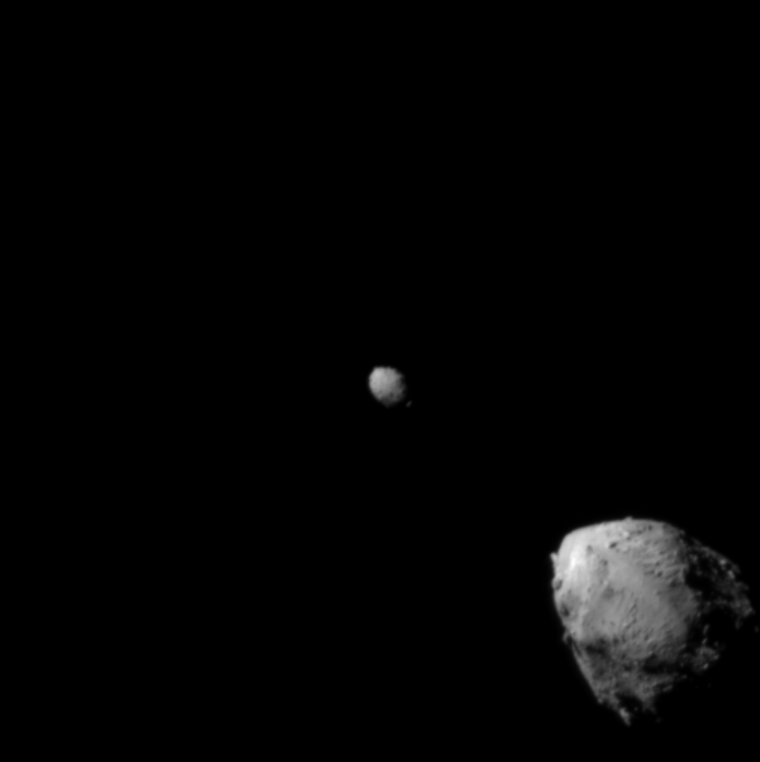 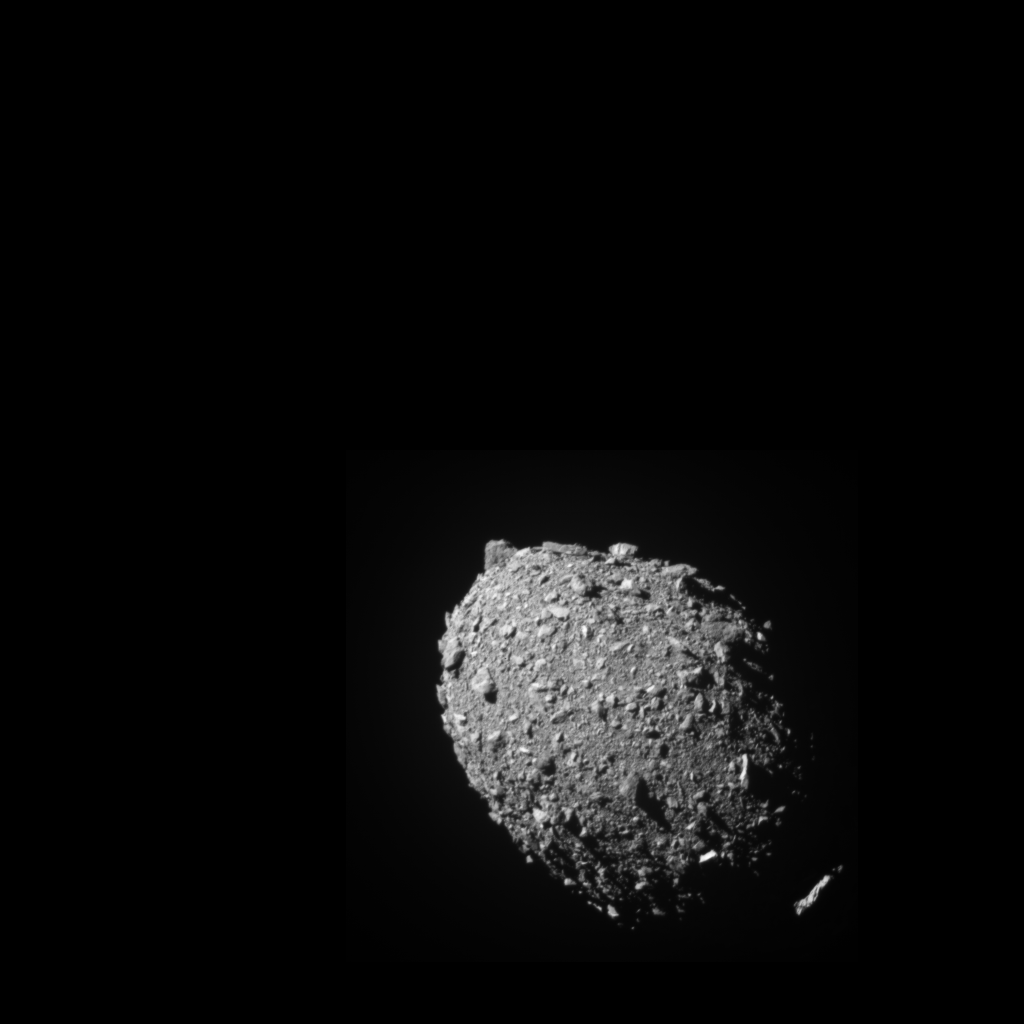 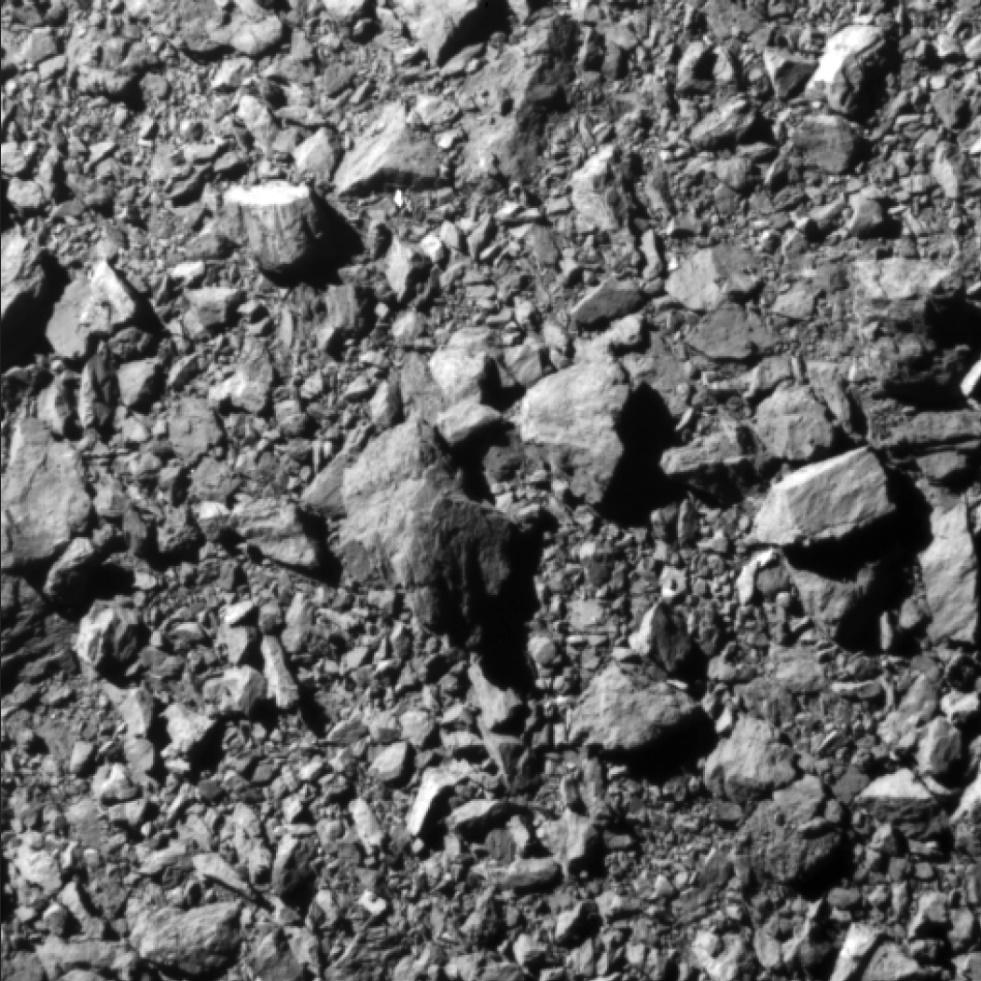 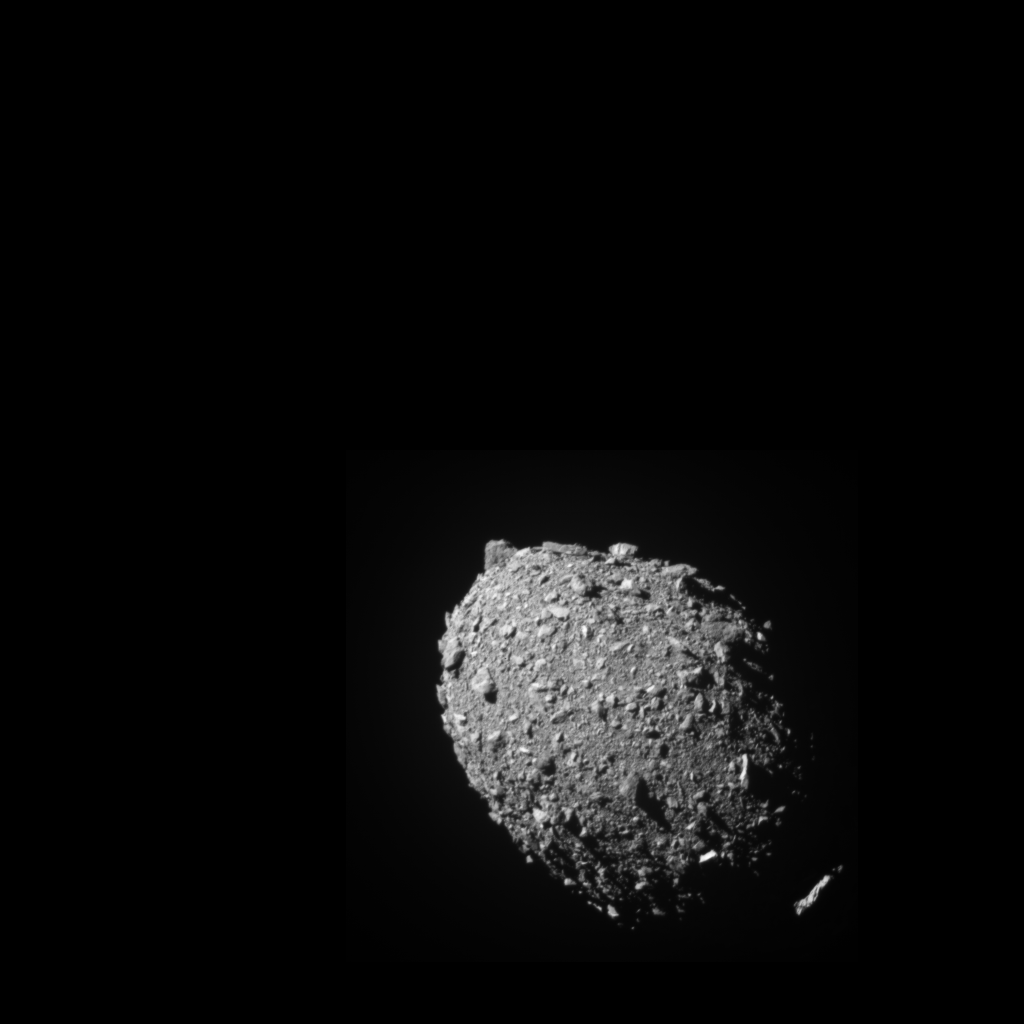 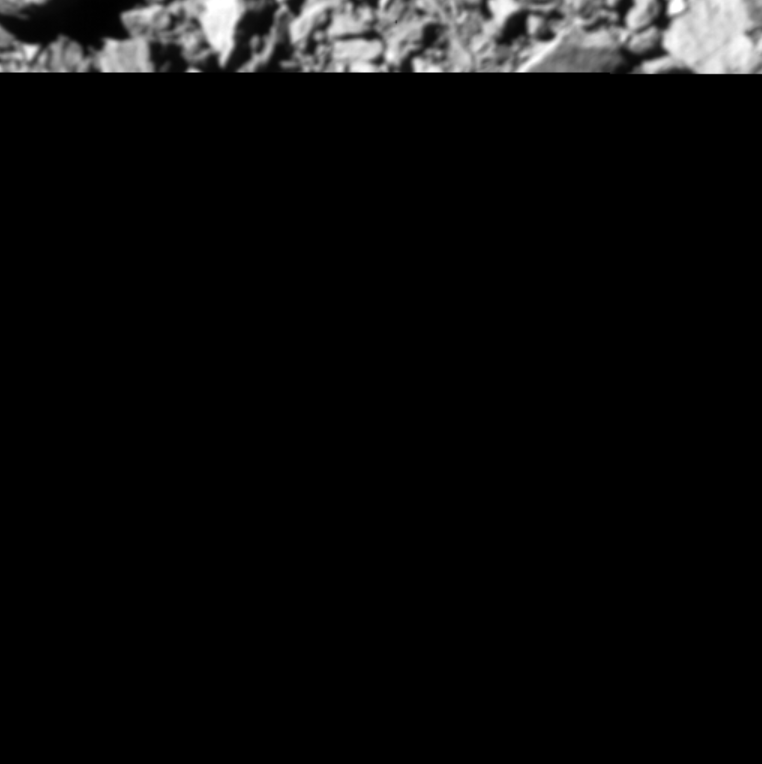 CubeSat image by “LiciaCube”
From the ground
Credits: Les Makes observatory, J. Berthier, F. Vachier / T. Santana-Ros / ESA NEOCC, D. Föhring, E. Petrescu, M. Micheli
Did we change the orbital duration?
Did we change the orbital duration?
But asteroids have good sides too!
Formation of the solar system
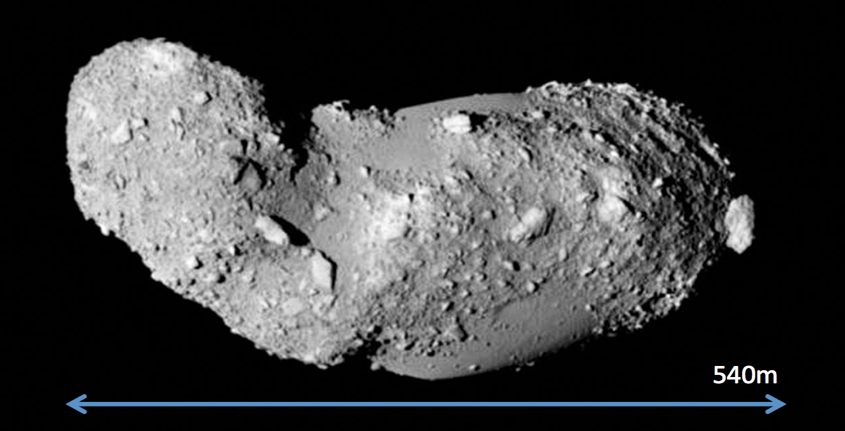 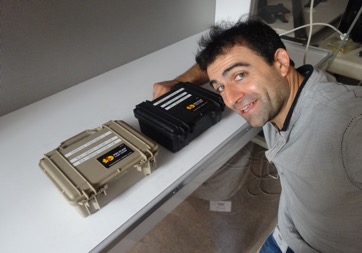 Image credit: JAXA
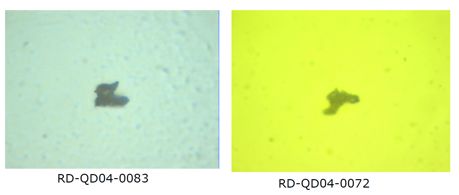 Asteroid Itokawa
Two grains from asteroid Itokawa in Noordwijk at ESA. Ca. 10 to 30 mm in size.
ESA unclassified – For official use
Asteroids and science
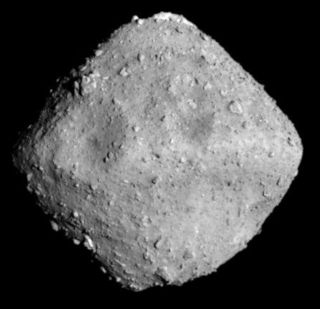 Asteroid Bennu (JAXA)
ESA unclassified – For official use
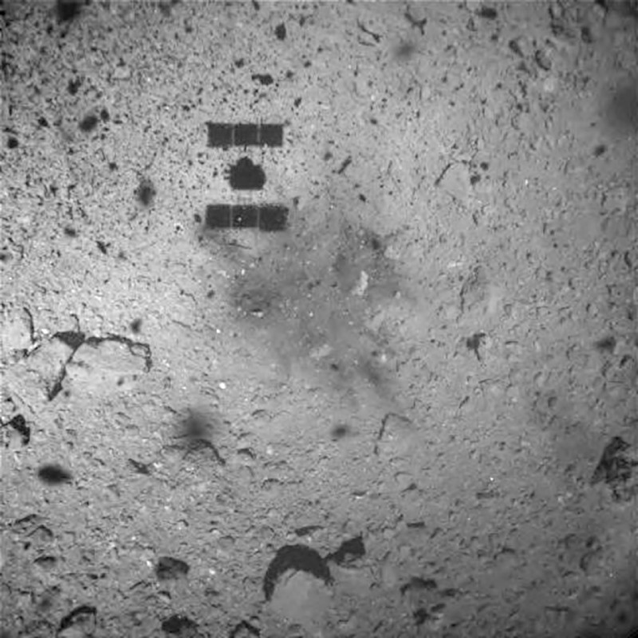 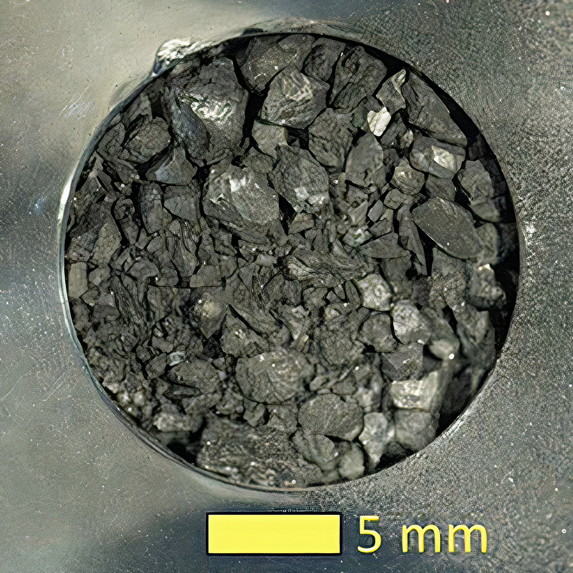 We can now learn how this worked
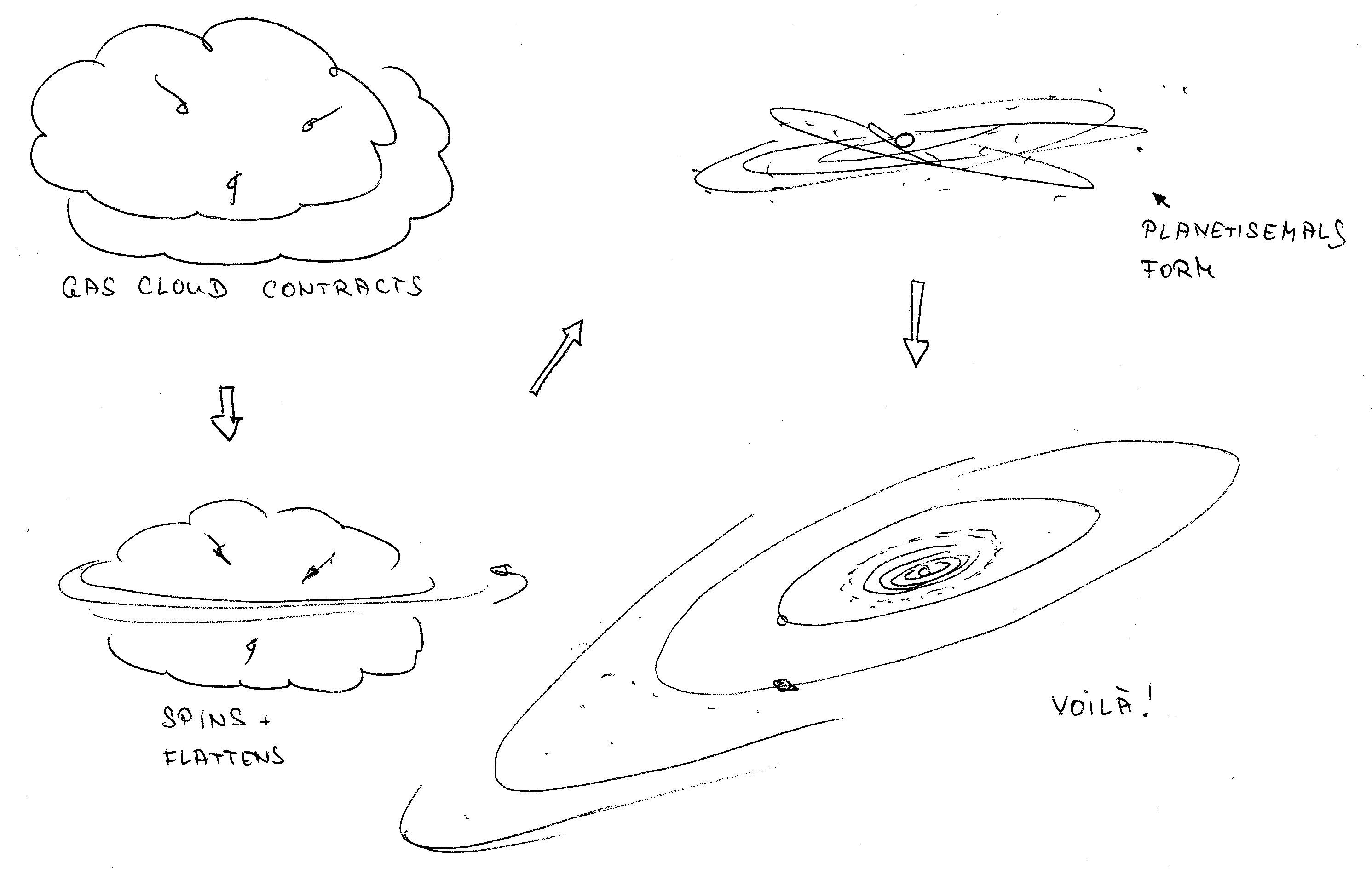 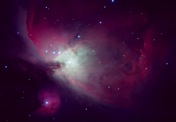 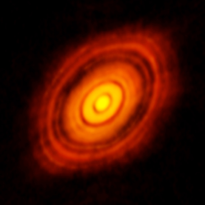 Image: Apitsch
Image: CfA, NRAO/AUI/NSF, ALMA (ESO/NAOJ/NRAO)
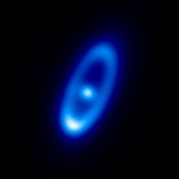 Image: NASA/ESA HST
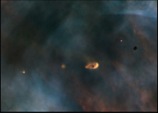 ESA/Herschel/PACS
Conclusions
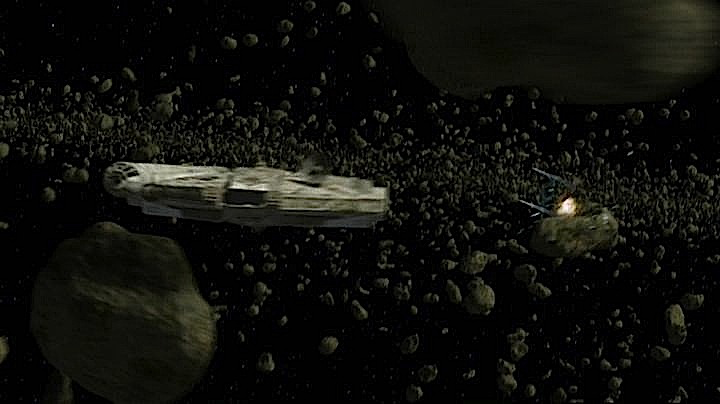 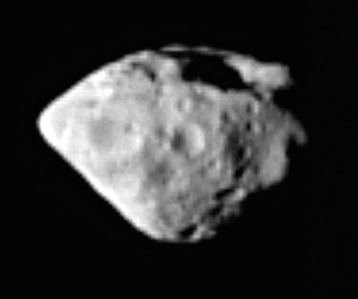 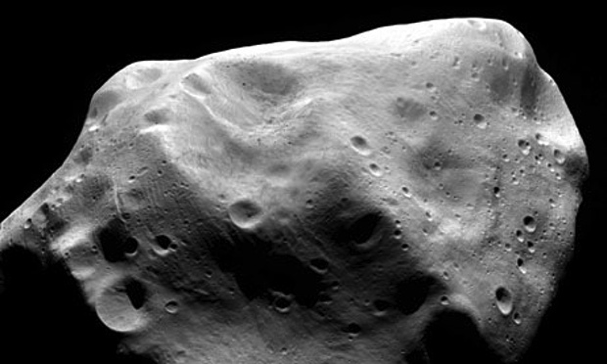 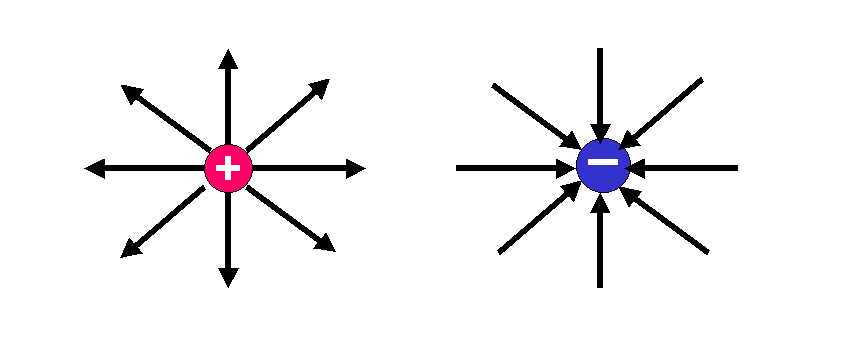 Image credit: MPS/UPD/LAM/IAA/RSSD/INTA/UPM/DASP/IDA
ESA unclassified – For official use
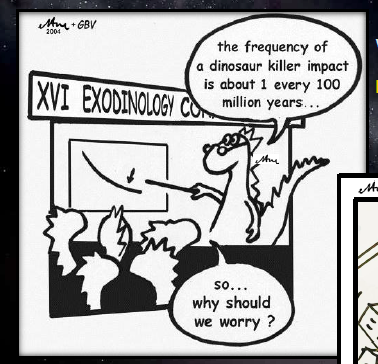 http://neo.ssa.esa.int
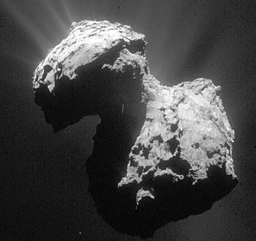 [Speaker Notes: Alles ist Statistik! Einschlag eines kleineren Objektes kann jederzeit passieren, siehe Chelyabinsk.

Aber: Wir sind daran uns vorzubereiten, also “Keine Sorge!”]